Hinweisgebersystem
VW SK/ 01.10.2024
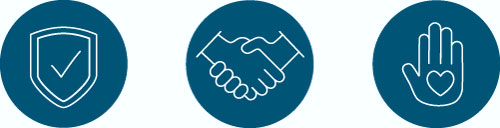 Hinweisgebersystem
1. Unser Hinweisgebersystem
2. Welche Art von Meldung möchten Sie abgeben? 
Eine Beschwerde über Produkte oder Dienstleistungen an unseren Kundendienst
Eine Verdachtsmeldung zu potentiellem Fehlverhalten an unser Hinweisgebersystem
E-Mail-Adresse
Per Post / Persönlich
Ombudsleute
Online-Meldekanal
Telefon
App: „SpeakUp Listen for a change”
4. Haben Sie irgendwelche Fragen?
5. Externer Meldekanal
1. Unser Hinweisgebersystem
Die Einhaltung gesetzlicher Vorschriften, interner Regeln, der Prinzipen unserer Verhaltensgrundsätze sowie des Code of Conduct für Geschäftspartner hat bei Volkswagen Slovakia, a.s., oberste Priorität. 
Der Erfolg unseres Unternehmens basiert auf Integrität und Compliance. Um diesem Anspruch gerecht zu werden, ist es wichtig, von möglichem Fehlverhalten unserer eigenen Beschäftigten oder denen unserer Zulieferer zu erfahren und dieses zu unterbinden. Deshalb betreibt das Zentrale Aufklärungs-Office beauftragt, ein unabhängiges, unparteiisches und vertrauliches Hinweisgebersystem.
1. Unser Hinweisgebersystem
Eine wichtige Säule unseres Hinweisgebersystems ist der Grundsatz des fairen Verfahrens. Es garantiert den größtmöglichen Schutz für Hinweisgeber*innen, Betroffene und Beschäftigte, die an der Aufklärung des gemeldeten Fehlverhaltens mitwirken. 
Dazu gehört auch, dass wir Möglichkeiten zur anonymen Meldung und Kommunikation anbieten. Wir versichern keine Maßnahmen zu ergreifen, um anonyme Hinweisgeber*innen zu identifizieren, die unser Hinweisgebersystem nicht missbrauchen. Benachteiligungen von Hinweisgeber*innen und allen Personen, die zu Untersuchungen bei Volkswagen Slovakia, a.s., beitragen, werden nicht toleriert. Für Betroffene gilt die Unschuldsvermutung, bis der Verstoß nachgewiesen ist. Die Untersuchungen werden mit äußerster Vertraulichkeit durchgeführt. Die Informationen werden in einem fairen, schnellen und geschützten Verfahren verarbeitet.
1. Unser Hinweisgebersystem
Wie bearbeiten wir Ihren Hinweis? 1/3
Qualifizierte und erfahrenen Mitarbeitende des Zentralen Aufklärungs-Offices prüfen alle Meldungen auf potentiell Schwere Regelverstöße durch Beschäftigte des Volkswagen Konzerns gründlich und gehen ihnen systematisch nach. 
Zunächst erhalten Sie eine Eingangsbestätigung. 
Anschließend bewertet das Aufklärungs-Office Ihren Hinweis. Dies beinhaltet die Beschaffung von Informationen insbesondere vom Hinweisgeber. 
Nur wenn sich daraus ein Anfangsverdacht auf einen potentiellen Schweren Regelverstoß ergibt, wird eine geeignete Untersuchungseinheit mit der Untersuchung des Falls beauftragt.
1. Unser Hinweisgebersystem
Wie bearbeiten wir Ihren Hinweis? 2/3
Anschließend bewertet das Aufklärungs-Office die Untersuchungsergebnisse und spricht im Fall eines festgestellten Fehlverhaltens eine geeignete Sanktionierungs-Empfehlung aus.
Informationen über den Bearbeitungsstatus* des Hinweises sowie über das Ergebnis einer möglichen Untersuchung werden den Hinweisgebenden unverzüglich mitgeteilt.
* Die Bearbeitungszeit kann variieren und hängt u.a. vom Gegenstand des Hinweises ab.
1. Unser Hinweisgebersystem
Wie bearbeiten wir Ihren Hinweis? 3/3
Potentielle Verstöße gegen den Code of Conduct für Geschäftspartner, einschließlich schwerwiegender Risiken und Menschenrechts- und Umweltverletzungen durch direkte und indirekte Lieferanten, können ebenfalls an das Zentrale Aufklärungs-Office gemeldet werden. Das gilt ebenso für sonstige Meldungen, die sofortige Maßnahmen durch das Unternehmen erfordern. Das Aufklärungs-Office informiert die zuständigen Stellen, die den Sachverhalt entsprechend bearbeiten. Dazu gehören insbesondere erforderliche Maßnahmen zur Minimierung oder Beendigung von Verstößen und/oder Risiken.
Weitere Informationen über die diesbezüglichen Verfahrensgrundsätze  finden Sie hier.*
* https://www.volkswagenag.com/presence/konzern/compliance-und-risikomanagement/compliance/Volkswagen_Group_Complaints_Procedure.pdf
2. Welche Art von Meldung möchten Sie abgeben?
a. Eine Beschwerde über Produkte oder Dienstleistungen an unseren Kundendienst
Bei Beschwerden bzw. Feedback zu Fahrzeugen und Dienstleistungen von der Gesellschaft Volkswagen Slovakia, a.s., oder unserer Geschäftspartner (z.B. Autohäuser, Werkstätten), schreiben Sie bitte E-Mail an die E-Mail-Adresse pinfo@porsche.sk.
Bitte haben Sie dafür Verständnis, dass wir diesbezügliche Anliegen nicht weiterleiten und aus Zuständigkeitsgründen auch nicht tätig werden können.
2. Welche Art von Meldung möchten Sie abgeben?
b. Eine Verdachtsmeldung zu potentiellem Fehlverhalten an unser Hinweisgebersystem
Das Hinweisgebersystem bietet verschiedene Kanäle, um potenzielles Fehlverhalten von Beschäftigten oder Verstöße gegen den Code of Conduct für Geschäftspartner in unserer Lieferkette zu melden, die eine schnelle Überprüfung und – falls notwendig – Reaktion unseres Unternehmens erfordern.   
Dies berührt jedoch nicht das gesetzlich verankerte Recht, sich wie unten beschrieben an die zuständigen Behörden (Strafverfolgungsbehörden) zu wenden.
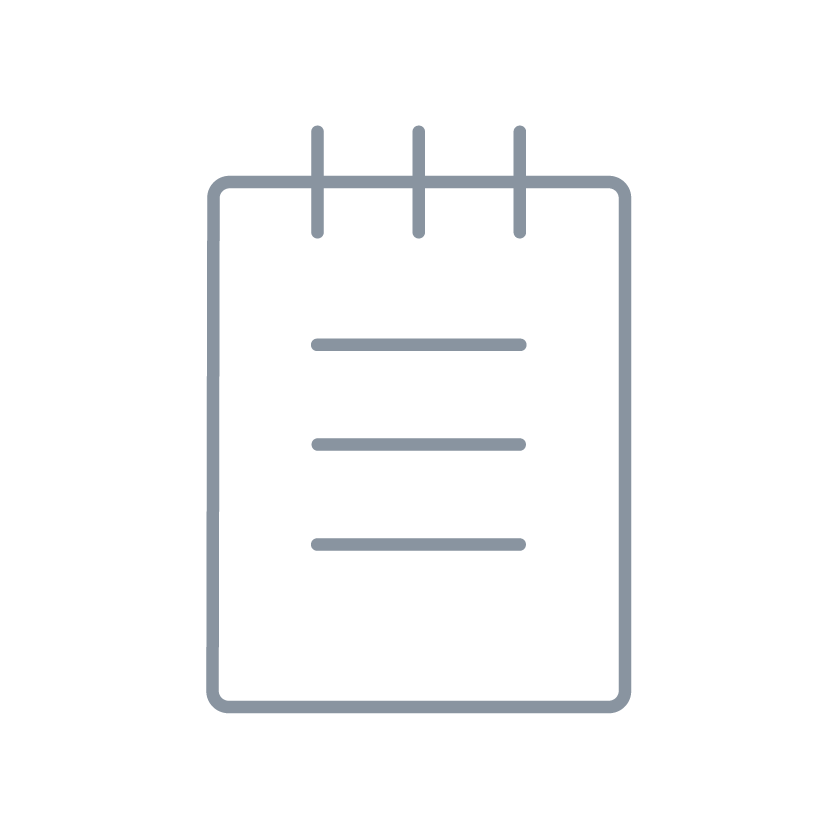 Einen Hinweis an unser Hinweisgebersystem abgeben
E-Mail
Das Zentrale Aufklärungs-Office kann per E-Mail über die Adresse io@volkswagen.de erreicht werden.
Bei Kundenbeschwerden wenden Sie sich bitte an die unter „Eine Beschwerde über Produkte oder Dienstleistungen an unseren Kundendienst“ aufgeführten Kanäle.
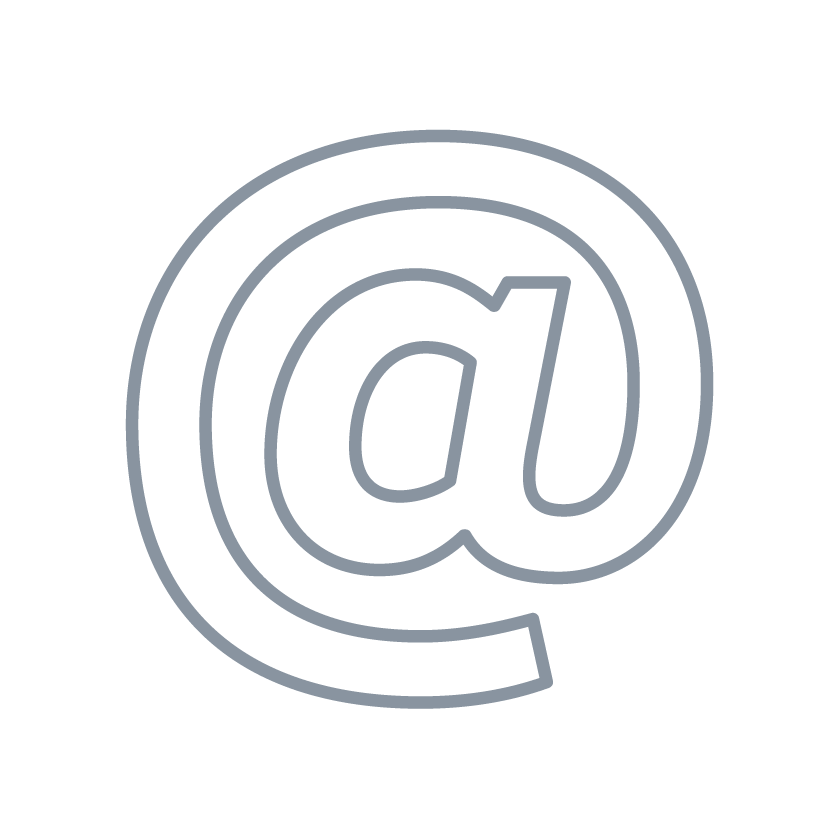 Einen Hinweis an unser Hinweisgebersystem abgeben
Per Post
Volkswagen AG
Zentrales Aufklärungs-Office
Mailbox 1717
Berliner Ring 2		
38436 Wolfsburg 
Germany
Volkswagen AG
Central Investigation Office	
Mailbox 1717
Berliner Ring 2		
38436 Wolfsburg 
Germany
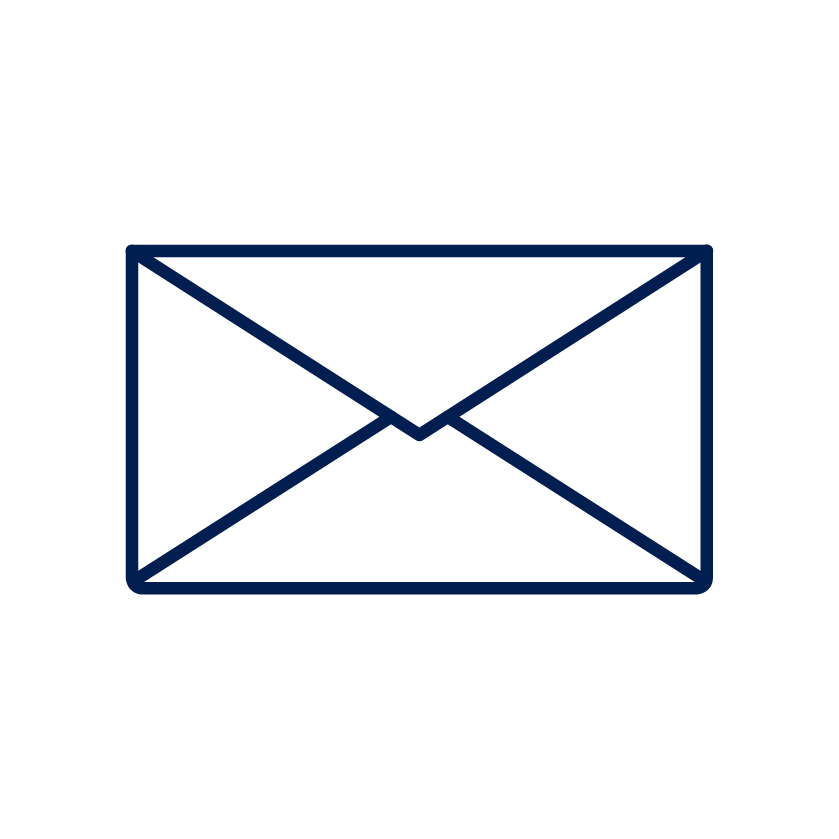 Persönlich
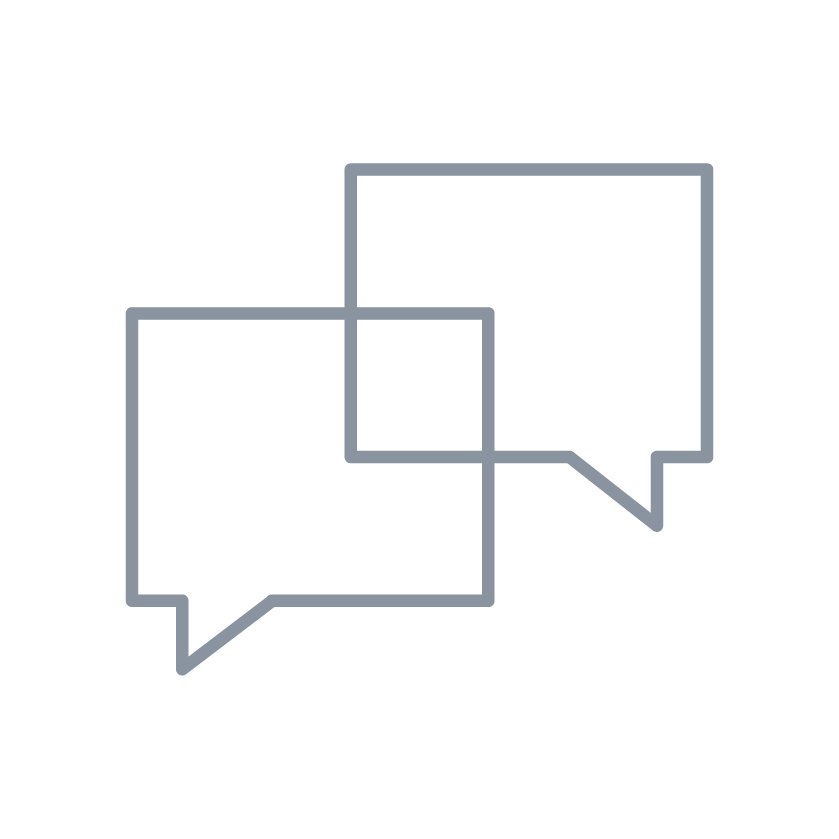 Bitte vereinbaren Sie Termine vorab über io@volkswagen.de.
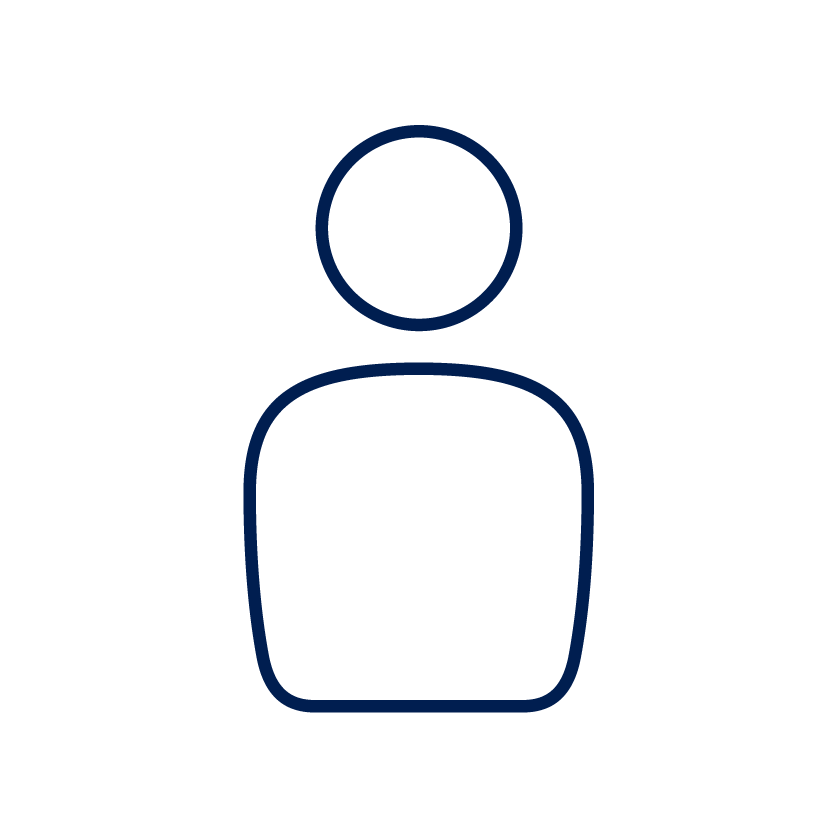 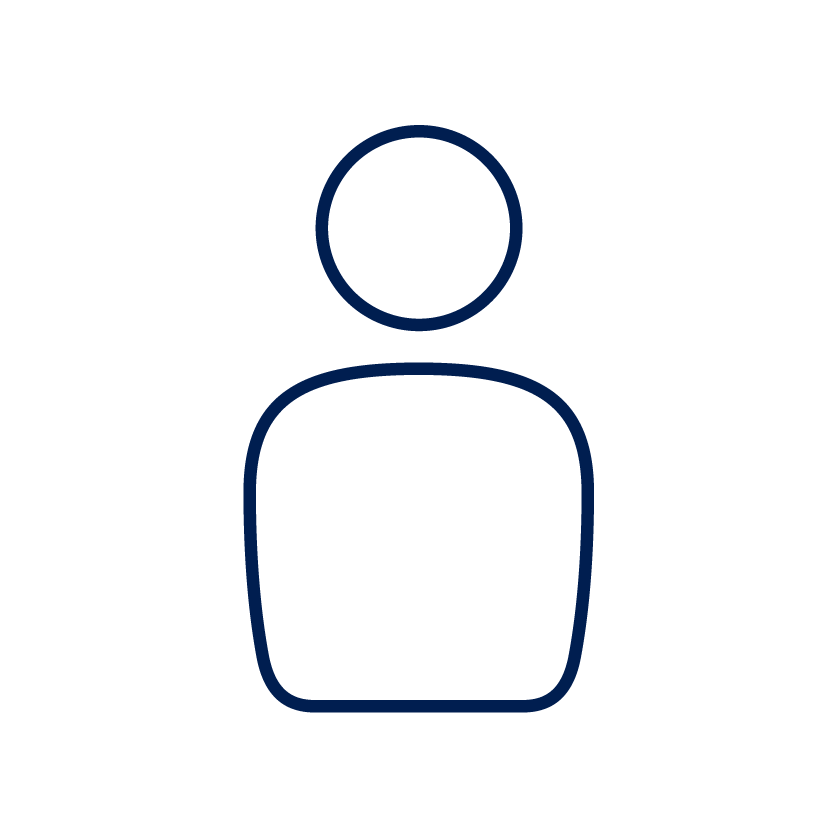 Einen Hinweis an unser Hinweisgebersystem abgeben
Ombudsleute
Volkswagen Konzern hat externe Rechtsanwälte (Ombudsleute) bestellt, die zum Hinweisgebersystem beraten oder sicherstellen, dass Meldungen von Hinweisgeber*innen –auf Wunsch auch anonym – an das Zentrale Aufklärungs-Office weitergeleitet werden.
Wer mit den Ombudsleuten in Kontakt treten möchte, findet alle notwendigen Informationen unter dem folgenden Link: https://www.ombudsmen-of-volkswagen.com/
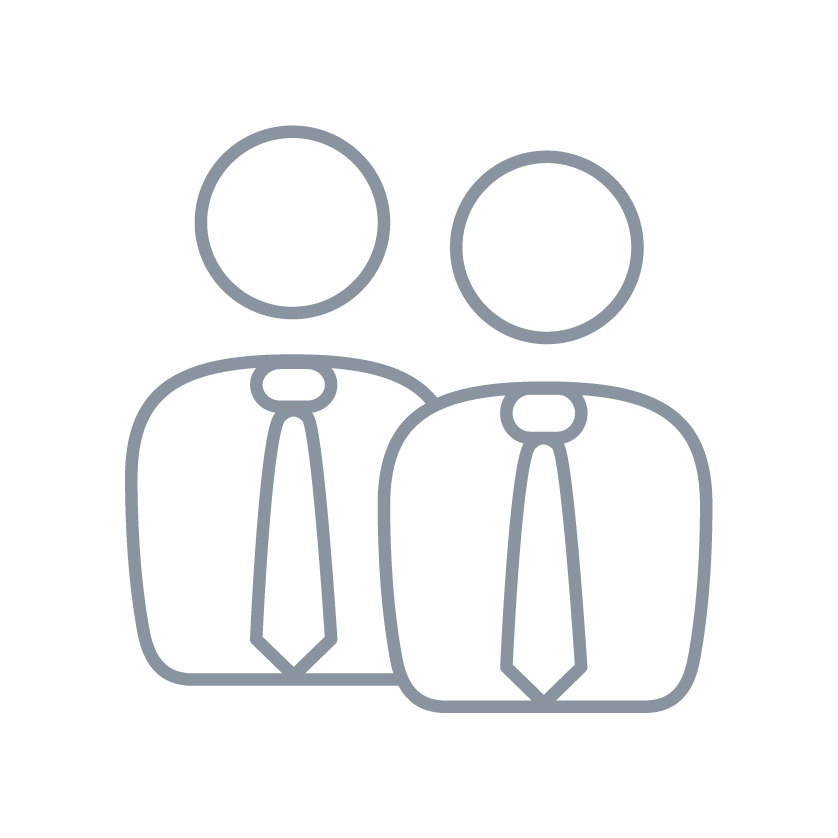 Einen Hinweis an unser Hinweisgebersystem abgeben
Online Meldekanal
Es besteht die Möglichkeit, über eine internetbasierte Kommunikationsplattform https://goto.speakup.report/volkswagen auch auf Slowakisch mit dem Zentralen Aufklärungs-Office in Kontakt zu treten. Das System ist vertraulich und geschützt und bietet die Möglichkeit, Hinweise anonym abzugeben.
Eine ausführliche Anleitung, wie Sie Hinweise online, per App oder über Telefon angeben können, finden Sie hier:
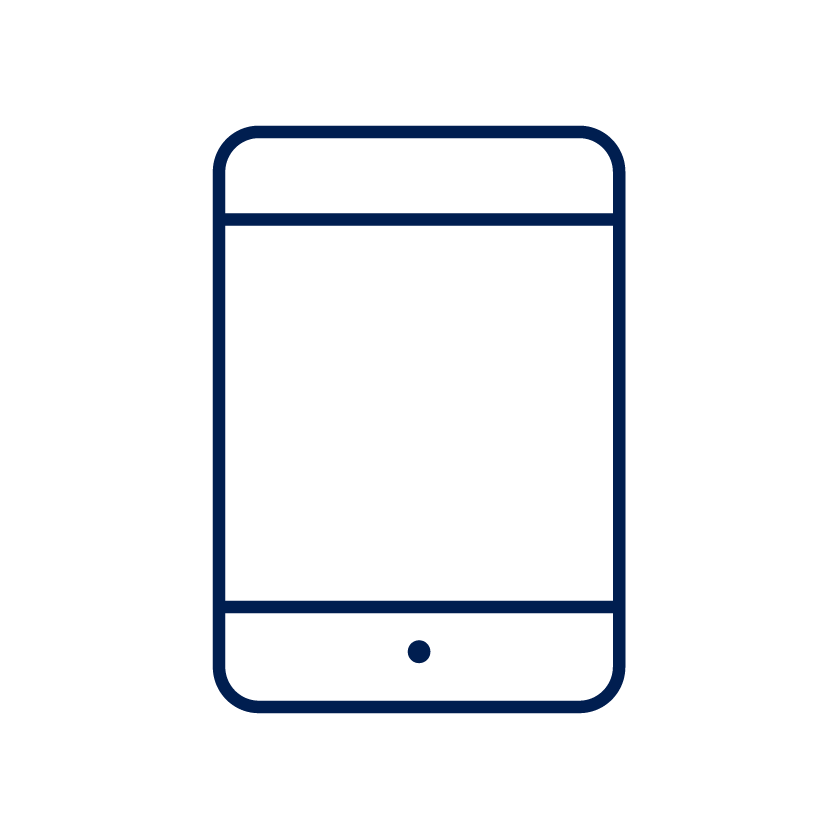 Einen Hinweis an unser Hinweisgebersystem abgeben
Telefon
Sie können uns 24 Stunden am Tag, 7 Tage die Woche eine telefonische Nachricht hinterlassen.
Nach der Eingabe der kostenlosen Telefonnummer 0800 113 418 werden Sie aufgefordert, den dazugehörigen Organisationscode 122203 einzugeben. 
Dann können Sie Ihre Meldung als Sprachnachricht abgeben. 
Das Zentrale Aufklärungs-Office erhält davon lediglich eine Abschrift. 
Wählen Sie sich wieder ein, um die Antwort oder weitere Fragen unseres Teams zu hören.
Andere Telefonnummer sind da zu finden:
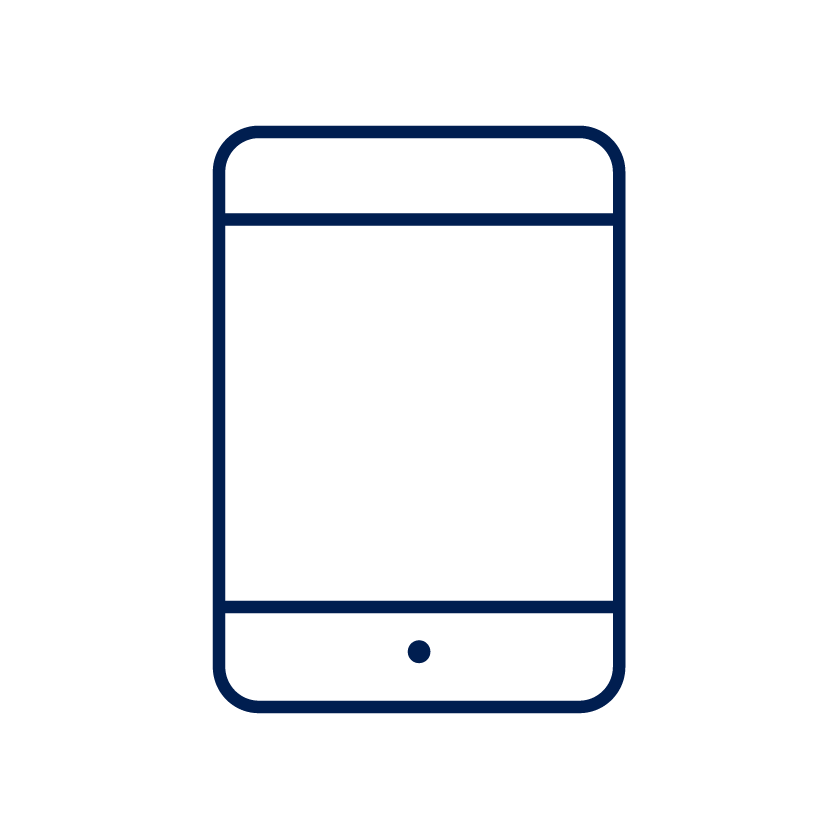 Podanie podnetu do nášho systému oznamovania podnetov
SpeakUp App
Sie können auch die App „SpeakUp - Listen for a change“ von People Intouch herunterladen (nur für private Geräte), um auf das sichere Meldesystem zuzugreifen.
Über diese App können Sie Ihre Meldung schriftlich einreichen oder eine Sprachnachricht (auch anonym) hinterlassen. 
Sie benötigen den Organisationscode 122203. Loggen Sie sich wieder ein, um die Antwort unseres Teams zu sehen oder weitere Fragen zu beantworten. 
Um die App herunterzuladen, können Sie auch den QR-Code scannen:
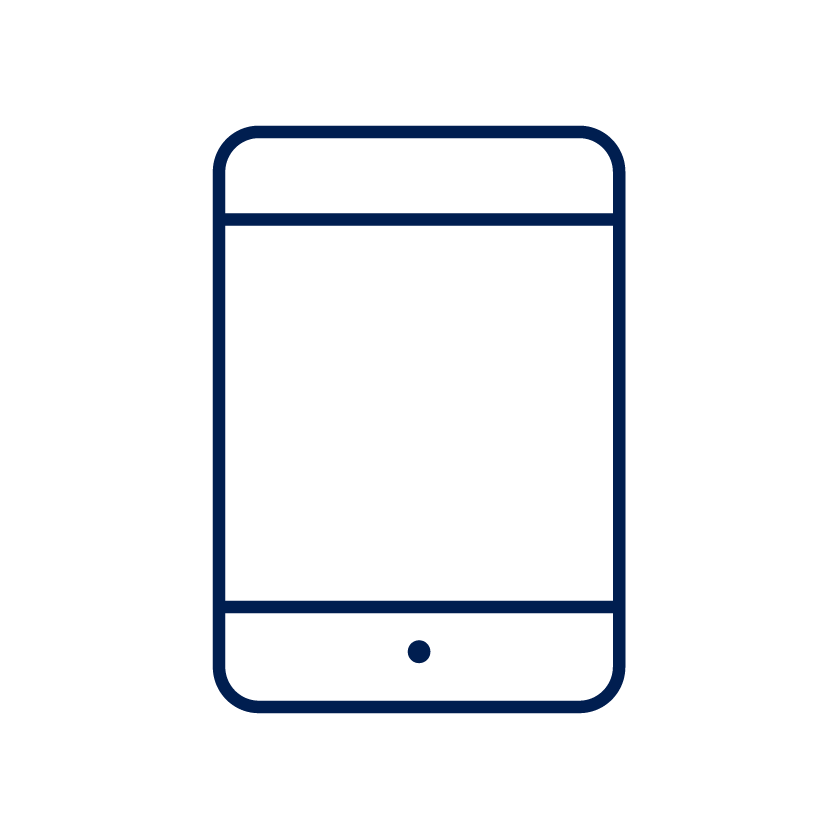 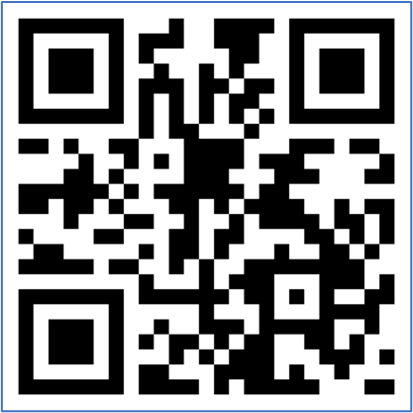 3. Haben Sie irgendwelche Fragen?
Fragen oder Verbesserungsvorschläge zum Hinweisgebersystem können ebenfalls an das Zentrale Aufklärungs-Office gerichtet werden.
Darüber hinaus kann unser lokaler Compliance Officer/verantwortliche Person in allen Angelegenheiten des Hinweisgebersystems in der Gesellschaft Volkswagen Slovakia, a.s., auch über E-Mail compliance@volkswagen.sk angesprochen werden.
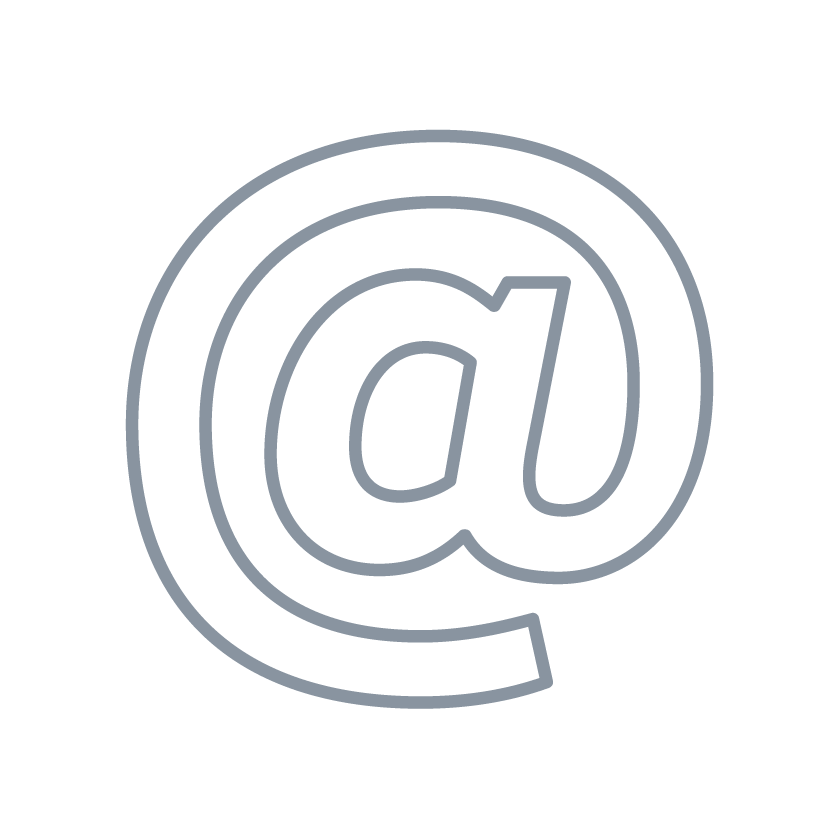 4. Externer Meldekanal
Auf dem Territorium der Slowakischen Republik steht uns das Amt für den Schutz von Hinweisgebern zur Verfügung.
Das Amt für den Schutz von Hinweisgebern wurde eingerichtet, um diejenigen zu beraten und zu unterstützen, die illegalen Aktivitäten melden, die das öffentliche Interesse bedrohen. Dabei handelt es sich vor allem um Straftaten, Delikte und Delikte, die sich negativ auf die Gesellschaft auswirken und über das Interesse des Einzelnen hinausgehen.
Das Amt nimmt als externer Meldekanal ebenfalls Hinweise auf potenzielles Fehlverhalten entgegen. Externer Meldekanal ist: https://www.oznamovatelia.sk/en/chcem-oznamit/
Zuständig für die Entgegennahme einer Meldung ist neben dem Amt für den Schutz von Hinweisgebern auch die Staatsanwaltschaft oder die zuständige Verwaltungs- oder sonstige Behörde oder Einrichtung im Sinne des Gesetzes über den Schutz des Hinweisgebers von gesellschaftsgefährlichen Tätigkeiten.